State of the Union for Higher Education
Prepared for Fitchburg State University to Inform Strategic Planning

Sept 3, 2019
Higher Ed Assailed By A Drumbeat of Critiques
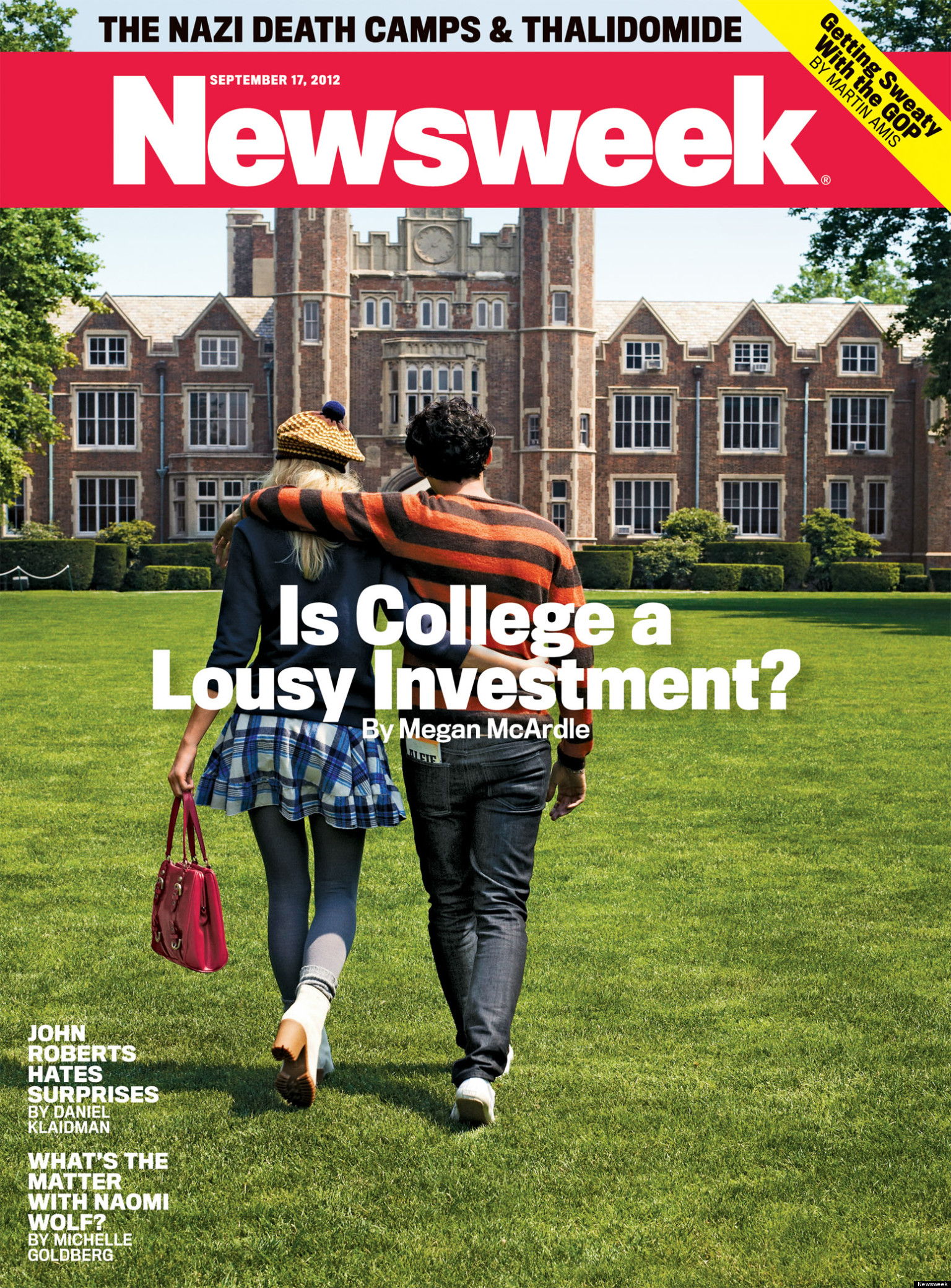 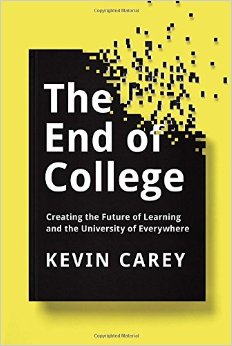 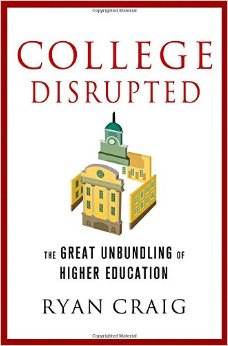 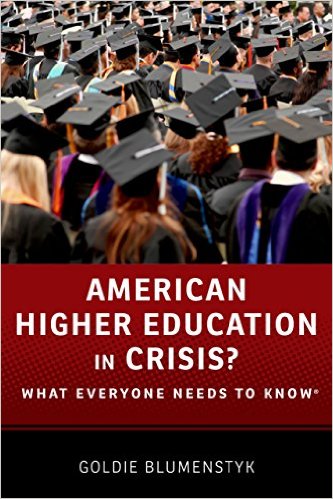 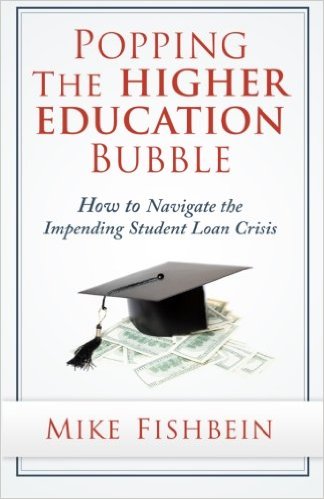 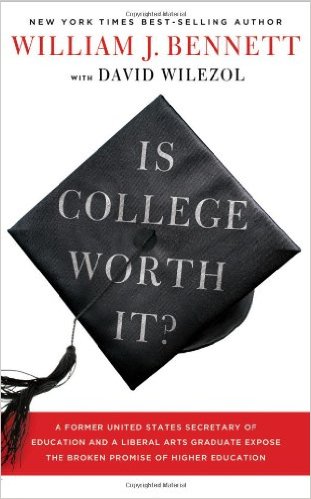 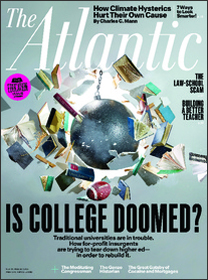 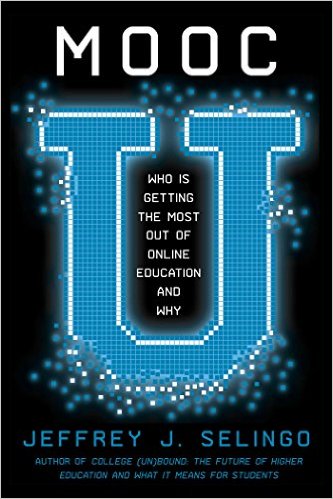 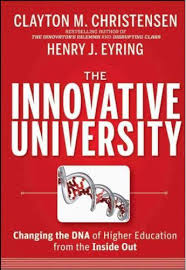 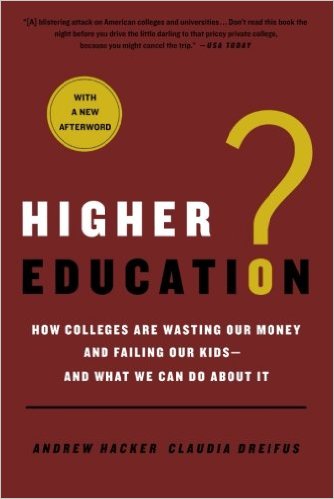 Source: “Is College a Lousy Investment,” Newsweek, September 2012; EAB interviews and analysis.
Job Prospects Dwindling for HS Diploma Holders
Need for a Postsecondary Degree Underscored in Post-Recession Economy
Employment Changes by Educational Attainment, During and Post Recession
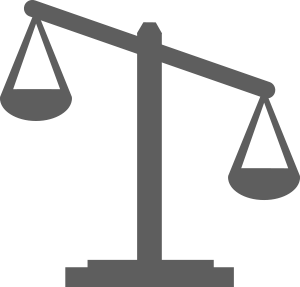 Employment Change During the Recession
Recession
Recovery
8.6 Million
-1.8M
jobs requiring a high school diploma or less
+187K
jobs requiring at least a bachelor’s degree
Employment Change (Millions)
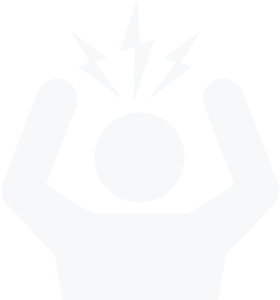 Unemployment Rates
1.3 Million
5.2%
for high school diploma holders
for bachelor’s degree holders
2.7%
2008
2010
2011
2012
2013
2014
2015
2016
2009
Looking Ahead
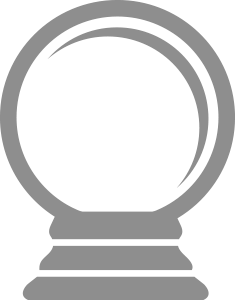 -5.5 Million
65%
of all jobs will require education and training beyond high school by 2020
Source: Georgetown University Center on Education and the Workforce, 2016, ”America's Divided Recovery: College Haves and Have-Nots”; Bureau of Labor Statistics, 2016, “Unemployment rates and earnings by educational attainment”; Georgetown University Center on Education and the Workforce, 2014, “Recovery: Job Growth and Education Requirements Through 2020”; EAB interviews and analysis.
High school.
Value of College Degree has Never Been Higher
Bachelor’s Degree Holders See ROI1 in Lifetime Earnings and Beyond
Median Annual Earnings Among Full-Time Workers Ages 25 to 32
$1M
Nearly $1 million2 lifetime earnings differential between bachelor’s degree and HS diploma holders
Early Boomers (1979)
Silents (1965)
Gen Xers (1995)
Millennials (2013)
Late Boomers (1986)
Benefits Beyond Earnings
+44%
+21%
+47%
+72%
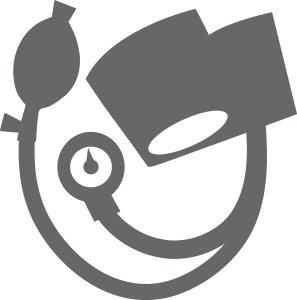 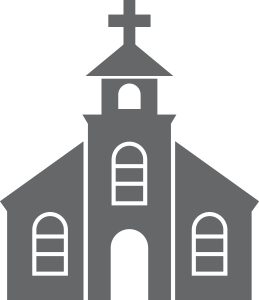 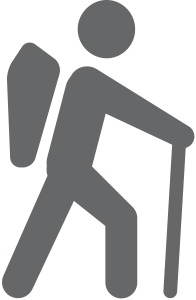 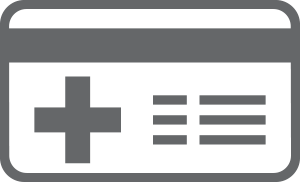 Likelihood of reporting health to be very good or excellent
Likelihood of being married
Likelihood of having health insurance through employment
Likelihood of having a retirement plan through employment
Return on Investment.
Median lifetime earnings differential $964,000.
Source: Pew Research Center, 2014, “The Rising Cost of Not Going to College”; Georgetown University Center on Education and the Workforce, 2011, “The College Payoff”; Lumina Foundation, 2015, “It’s Not Just the Money”; EAB interviews and analysis.
Every Non-Completion is a Tragedy
Student Loan Crisis is Really a Crisis of Completion
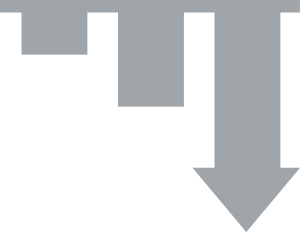 Loan Default Has Profound Financial Consequences
Loans enter immediate repayment for full balance
Fees and collection costs added to the balance
Wages and tax refunds can be garnished
Damaged credit score inhibits future borrowing
63%
Of defaulted student loans are from non-completers
59%
$8,225
Of college non-completers drop out with debt1
Average loan amount for borrowers who dropped out
Source: U.S. Department of Education, 2013, “Federal Student Loan Debt Burden of Noncompleters”; Detroit Free Press, 2015, “Will you end up with student loan debt and no degree?”; Huffington Post, 2012, “For Profit College Students Most Likely to End up in Debt with No Diploma”; CNN, 2016 “For-Profit  College Students Account for 35% of All Loan Defaults”; EAB interviews and analysis.
From federal student loan programs (i.e., Stafford, Perkins loans)
[Speaker Notes: Inside higher ed article on federal loan default rates: https://www.insidehighered.com/quicktakes/2017/09/28/federal-loan-default-rates-rise 

Key take away: default rates have generally been on the decline for the last 4 years or so, most recent data showed a 0.2% increase (so, generally in line with previous years and definitely not getting much worse)

“The federal rate is based on borrowers who have been in repayment for three years. Of the group of roughly five million borrowers who entered repayment in 2014, 11.5 percent defaulted on their loans. That was a slight increase from the rate of 11.3 percent for last year's cohort. The rate began falling four years ago after hitting a peak of 14.7 percent.”


Inside higher ed article that references how 60% of borrowers who went into default took no action at all on their debt
https://www.insidehighered.com/news/2015/09/28/four-surprising-findings-debt-and-default-among-community-college-students]
Not Exactly News
College Has Been Called into Question for Decades
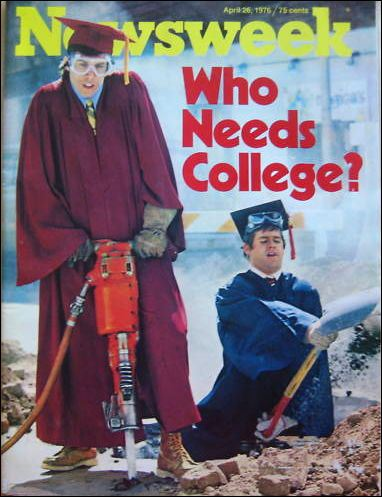 Guess Which Quotes Are From 1976 vs. 2012
By all estimates, the rising costs of college have been paced by diminished economic returns on the college investment.”
Is all this investment in college education really worth it? The answer, I fear, is that it’s not.”
As much as 27 percent of the nation's work force may now be made up of people who are "overeducated" for the jobs they hold.”
More than half of all recent graduates are unemployed or in jobs that do not require a degree.”
April 1976
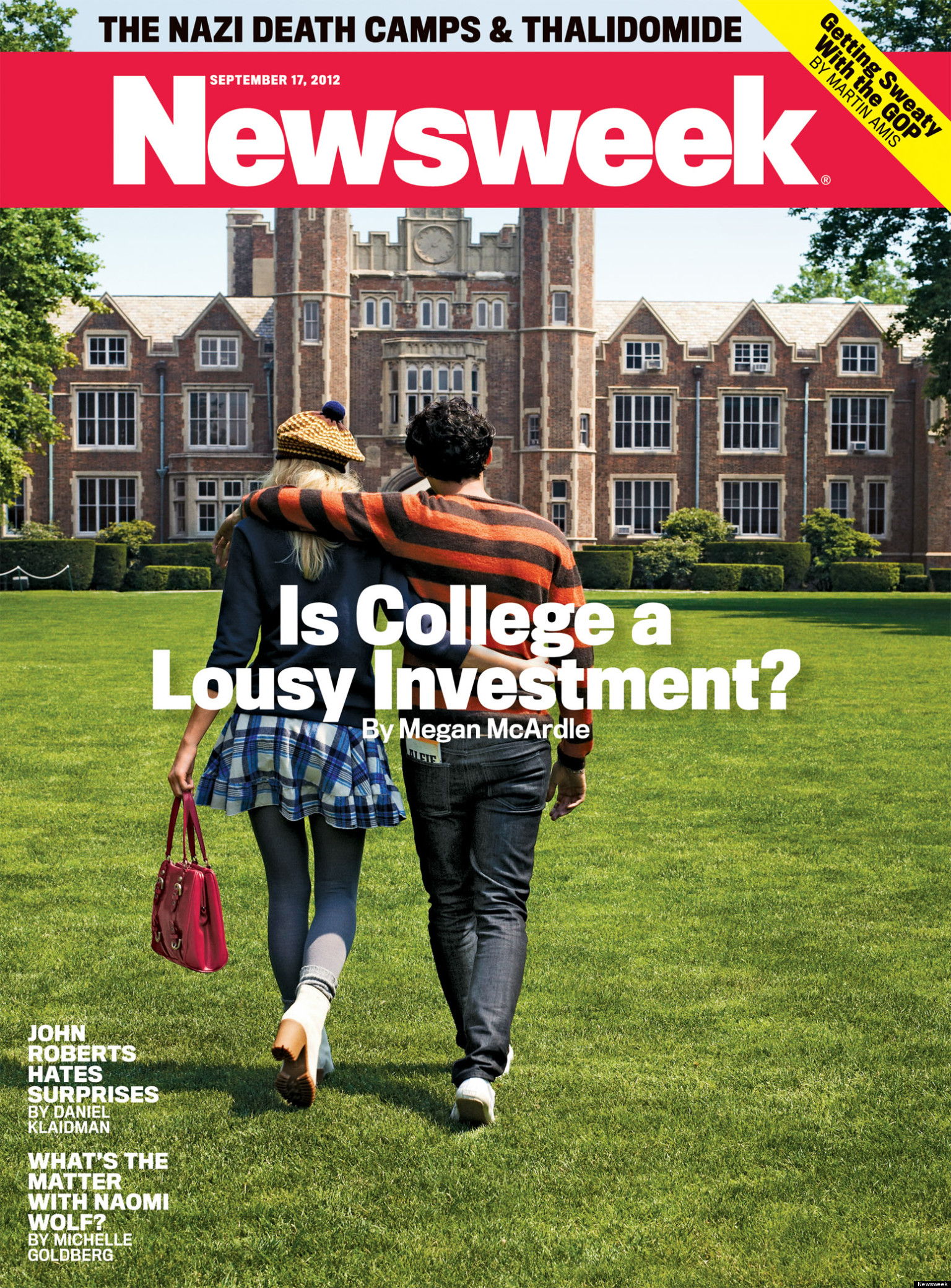 Source: “Who Needs College,” Newsweek, April 1976; “Who Needs College? The Answer Might Surprise Newsweek, “ Huffington Post, October 2012; http://www.forbes.com/sites/katiesola/2015/11/11/rubio-welders-philosophers/#2a80837d12a1 ; EAB interviews and analysis.
Financial Sustainability in the Decade Ahead
Existential Urgency Dependent on Segment
Percent of presidents that strongly agree/agree business models for each type of institution will be sustainable over next ten years:
Inside Higher Ed and Gallup 2018 Survey of College and University Presidents, ( n = 618)
Shifting Demographic and Economic Realities
1
Part
Not Enough Growth to Go Around for Everyone
High School Graduate Growth Rate Plateaus Before Precipitous Decline
Number of High School Graduates and Compound Annual Growth Rates
Decline
Decline
Growth
Growth
+1.4% growth rate
-.6%growth rate
+0.6% growth rate
-1.4% growth rate
Change in High School Graduates from School Year 2012-2013, by Region
West
Midwest
Northeast
South
-42,000
2019-2020
-11,500
32,200
-41,200
-26,200
2024-2025
24,900
117,900
-29,700
-72,300
2029-2030
-45,900
7,100
-26,200
Source: EAB analysis of WICHE data.
Looming Birth Dearth
Population of 18-Year-Olds to Contract Sharply After 2025
Modest Decrease…
…Followed by Growth Spike…
…Met with A Sharp Decline
2017-2021
2022-2025
2026-2029
2025 Population
2029 Population
2021 Population
4.51 Million 18-Year-Olds
3.86 Million 18-Year-Olds
4.17 Million 18-Year-Olds
2017 Levels
-1%
8%
-14%
Decrease of 18-Year-Olds(2017-2021)
Growth of 18-Year-Olds(2022-2025)
Decrease of 18-Year-Olds (2026-2029)
Sources: Grawe, Nathan D., Demographics and the Demand for Higher Education, 2017; EAB analysis.
Diverging Fortunes by Region
Falling Birthrates From 2007 to Present Projected to Hit HEIs Across the US
Projected Percent Change in the Population of 18-Year-Olds, 2017-2029
11% to 30%
0% to 10%
-1% to -9%
growth
-10% to -19%
growth
-20% +
decline
decline
decline
Sources: Grawe, Nathan D., Demographics and the Demand for Higher Education, 2017; EAB analysis.
[Speaker Notes: Speech Overview:  The first demand risk factor that we’ll discuss is around fertility rates as its foundational to any discussion on future enrollment.  As we can see from this map, there isn’t a glimmer of hope for most states.  But what we’ll aim to illuminate on the next few slides is that there are other enrollment demand factors that we can inflect to reverse the losses from declines in fertility rates.]
Demographic Change Overview: Massachusetts
Change in Number of High School Graduates, 2005-2015 Vs. 2016-2031
Data Source: Western Interstate Commission for Higher Education
2016-2031
2005-2015
Hispanic, White, and Black Students as a Share of All High School Graduates, 2016 Vs. 2031
Data Source: Western Interstate Commission for Higher Education
Source: Knocking at the College Door: Projections of High School Graduates, Western Interstate Commission for Higher Education, 2016, www.wiche.edu/knocking; EAB interviews and analysis.
Demographic Change Overview: Massachusetts
Forecasted Number of College-Aged and College-Going Students in Massachusetts, Connecticut, and Rhode Island1 (Thousands), by Year of High School Graduation
–16% Decline among four-year college-going students between 2017 and 2029
Declining:
Hispanic (-31%) 
Black (-21%) 
White (-18%) 
Asian American (-3%)
Sources: Grawe, Nathan D., Demographics and the Demand for Higher Education, 2017; EAB analysis.
Getting Ready for the Student of the Future
But Changes on the Horizon…
Currently….
-10%
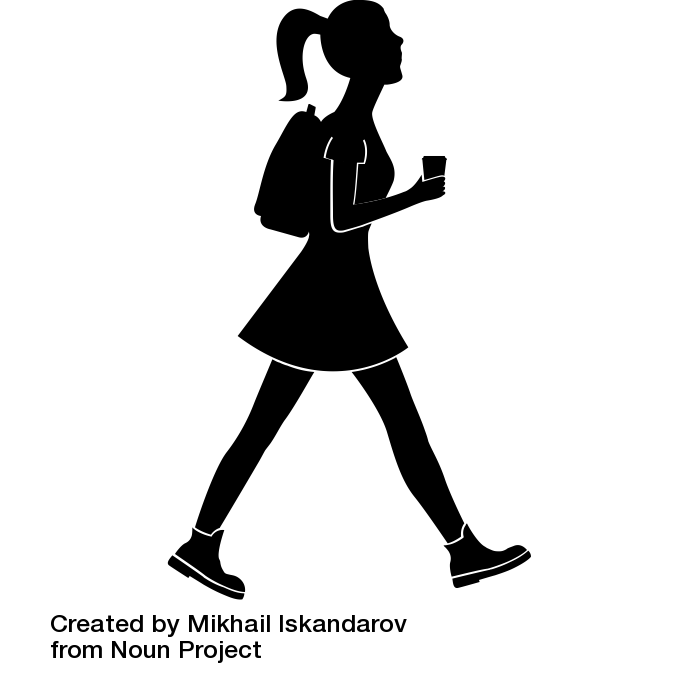 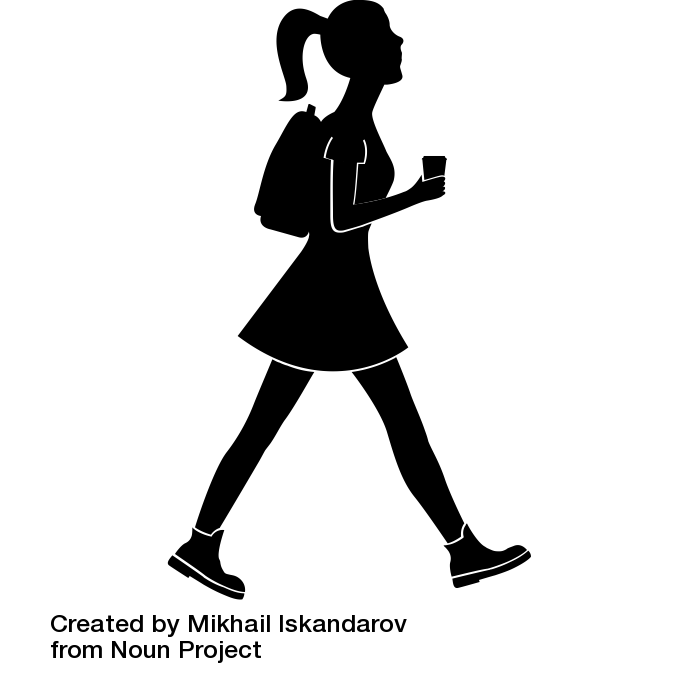 “We appear to be approaching a time when, even for middle-class students, the economic benefit of a college degree will begin to dim.”
Students with household incomes >$100K (2017-2029)
64%
18-year-olds in a household where neither parent holds a bachelor's degree (2029)
30%
25%
89%
-19%
Of entering first-year students in US are first generation college students
Leave after their first year, a drop-out rate four times higher than peers1
Of low-income first generation students leave college after six years without a degree
Non-Hispanic white 18-year-olds (2012-2029)
Source: Nathan D. Grawe, Demographics and the Demand for Higher Education, (Baltimore: Johns Hopkins University Press, 2018); Melissa Korn, “Fewer High-School Grads Enrolled in College Last Year," Wall Street Journal, April 2018; Bureau of Labor Statistics; Ellen Ruppel Shell, “College May Not Be Worth It Anymore” The New York Times, May 16, 2018; EAB interviews and analysis.
Debt Aversion in Action
Students Even More Debt Averse Than They Say
A 2017 Study on Loan Aversion Compared Stated Preferences to Behaviors
Attitudes Did Not Accurately Reflect Debt-Averse Behaviors
Among high school students:
32%
22%
MA
TX
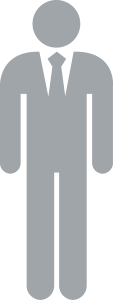 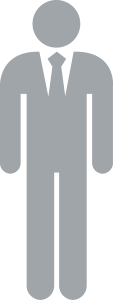 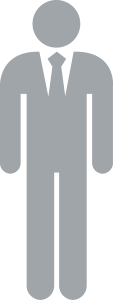 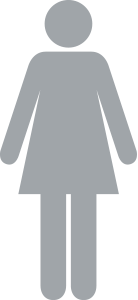 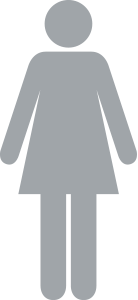 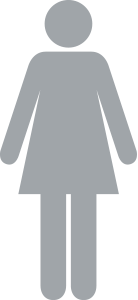 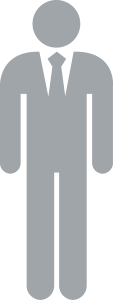 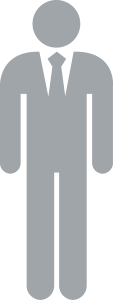 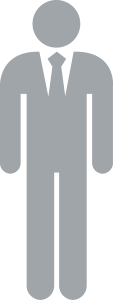 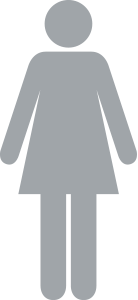 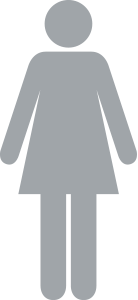 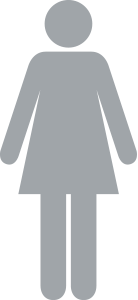 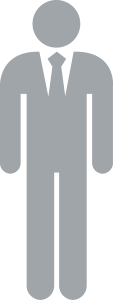 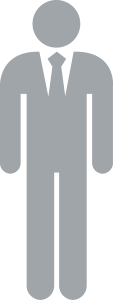 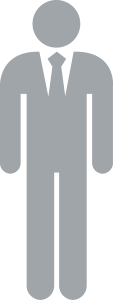 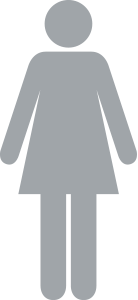 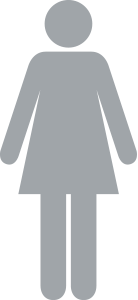 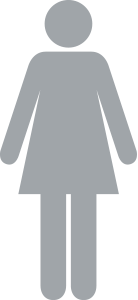 say they believe it’s “not okay to borrow for education”
say they believe that “borrowing money is basically wrong”
7,261 people surveyed
Four states represented
KY
39%
exhibited evidence of loan-averse behavior
TN
Three Types of Loan Aversion Measured:
Variation Within Segments Challenges Common Assumptions About Debt
No evidence that low-income students are more loan averse 
Hispanic students are more loan averse than other groups, even after controlling for income and first-generation status
Females less loan averse in attitudes but more loan averse in behavior
Transfer students are less loan averse
1
General attitudes toward borrowing
2
Attitude toward borrowing for education
Loan-averse behavior measured using hypothetical financial aid packages with and without loans
3
Source: Boatman, A., Brent J. Evans, and Adela Soliz, 2017, Understanding Loan Aversion in Education: Evidence from High School Seniors, Community College Students, and Adults; EAB interviews and analysis.
Excessive Screen Time
Prevalent Technology Makes Screen Time Ubiquitous
Today’s Kids Have Never Known Life Without Phones
Mobile Screen Time on the Rise for Young Kids
Variation Plays Out Along Income Lines
Average Time Kids 8-Years-Old and Younger Spend on Mobile Devices per Day, in Minutes
Average Screen Time Per Day (hrs:min), by Family Income
Time young children spend on mobile devices has more than tripled in just 4 years
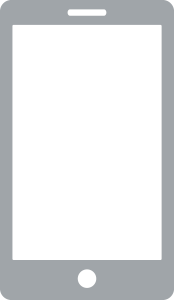 Long-Term Effects of Screen Time Largely Unknown
But Excessive Exposure Has Been Linked to…
2013
2017
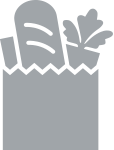 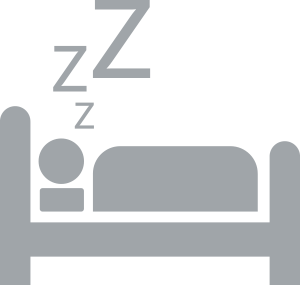 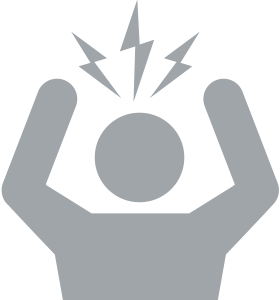 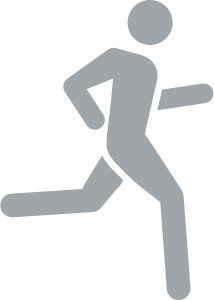 Sleep Deprivation
Greater Risk of Aggression
Risk of Obesity
Decreased Physical Activity
Source: Hopkinson, A, “Time Children Spend on Mobile devices Has Tripled in Four Years,” EdSource, 2017;”Common Sense Census 2017: Media Use by Kids Age Zero to Eight,” Common Sense Media; Lou, D. “Sedentary Behaviors and Youth: Current Trends and the Impact on Health,” Active Living Research, 2014; EAB interviews and analysis.
Effects of the Great Recession
The Great Recession and Its Aftermath
Today’s Students Were Born Amid Economic Downturn…
…That Had a Detrimental Influence on Home-Life Stability
Economic and Societal Hardships Resulting from the Great Recession (2007-2009)
Poverty rates for youth under age 18 reached 22% in 2010, higher than that of any other age group
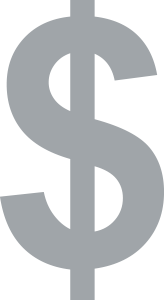 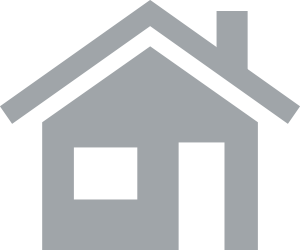 8%
18%
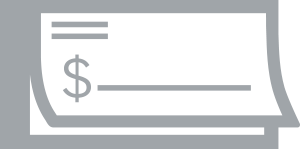 Reduction in household net worth
Decline in median household family incomes
8.1 million children (an increase of 67%) were living with an unemployed parent in 2010, increasing their likelihood of homelessness
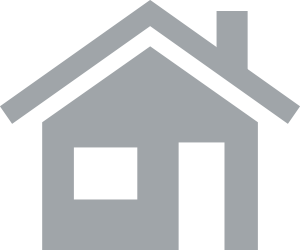 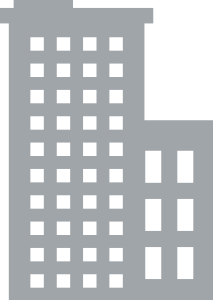 6%
4M
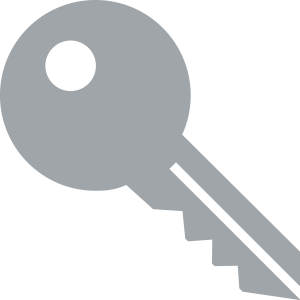 Decline in the number of jobs
Homes were foreclosed annually
Percentage of food-insecure households with children peaked at 21.3% in 2009
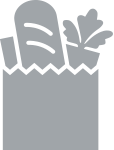 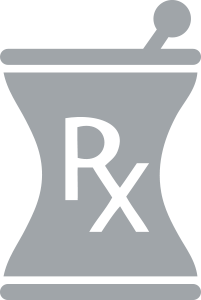 5M
30M
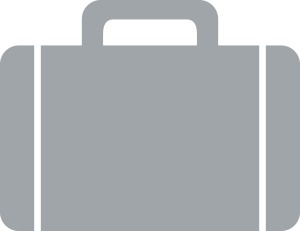 Domestic violence grew in relation to unemployment, resulting in 75% of shelters reporting an increase in women with children seeking assistance1
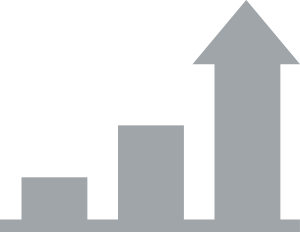 Americans lost their jobs, doubling historical high of long-term unemployment
Americans lost employment-based healthcare
Based on national findings from a survey of domestic violence shelters, n=672.
Source: Kalleberg, A & von Wachter, T, “The U.S. Labor Market During and After the Great Recession: Continuities and Transformations,” 2017; Bauer, L & Schanzenbach, D, “Children’s Exposure to Food Insecurity Is Still Worse Than It Was Before the Great Recession,” 2018; Schneider et al., “Intimate Partner Violence in the Great Recession,” 2017; “Mary Kay Truth About Abuse” Survey, 2011; Isaacs, J & Lovell, P, “Families of the Recession: Unemployed Parents & Their Children,” Brookings; Redd, Z, “Child Poverty in the Aftermath of the Great Recession,” Child Trends, 2015; Holahan, J, “The 2007-09 Recession and Health Insurance Coverage,” 2011; EAB interviews and analysis.
Increased Substance Abuse
Substance Abuse Rates on the Rise
Alcohol Abuse Rising to Troubling Levels…
…While Opioid Crisis Continues to Intensify
Results from the National Epidemiologic Survey on Alcohol and Related Conditions, 2002-2013
Data Based on a 2016 Governmental Account of Nationwide Drug Deaths
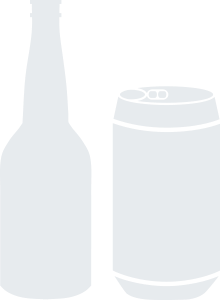 29.6M
11.4M
People misused prescription opioids between 2016-2017
Americans engaged in high-risk1 drinking in 2012-13
50%
>115
People die every day in the United States from an opioid overdose
Increase in alcohol abuse and dependence
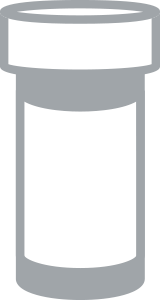 Drug overdose is the leading cause of death for people under 50
66%
Increase in alcohol abuse and dependence among low income2 individuals
Kids Suffer As a Result of Adult Behavior
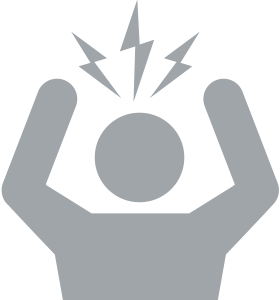 Of American kids grow up in households where substance abuse is present
Experts find that children struggle to regulate behavior because they don’t know boundaries of right and wrong
25%
“High-risk” drinking defined as women drinking four or more drinks in a day or men drinking five or more drinks in a day, on a weekly basis. 
Low income defined as earning less than $20,000.
Source: Katz, J,  New York Times, 2017; Domonoske, C, NPR, 2017; “Impact of Substance Abuse on Families,” National Center for Biotechnology Information; “Guide for Children of Addicted Parents,” American Addiction Centers; EAB interviews and analysis.
Rise in Mental Health Diagnoses
Affecting Individuals Younger and Younger
Leaving Educators Very Concerned With How to Respond
Demand for Services Outpaces Enrollment Growth
Adolescents and Children Not Immune to Mental Illness
Average Growth, 2009-10 to 2014-15
“% of Youth Ages 3-17 Diagnosed with ___”
5.6%
ADHD
Average percent change in institutional enrollment
Behavioral or conduct problems
29.6%
Suicide is the second leading cause of death among children age 10-24
Anxiety
Average percent change in counseling center utilization
Depression
Rate at which counseling center utilization outpaced enrollment growth
5x
But Most of These Kids Fail to Receive Adequate Treatment
% of Youth Ages 3-17 with a Diagnosable Disorder who Go Untreated
80%
Of roughly 12 million children are not provided proper treatment for mental health issues
Source: Snow & McFadden, “Generation at Risk: America’s Youngest Facing Mental Health Crisis,” 2017;  “Kids at Risk,” Centers for Disease Control and Prevention; Center for Collegiate Mental Health, 2015 Annual Report, https://goo.gl/xVoaVx; EAB interviews and analysis.
Students Pursuing Workforce Oriented Degrees
Students Move to Healthcare and STEM, Away from Education & Humanities
Change in Number of BA Degree Completions by Major Group, 2007-2015, All Institutions
80% of the growth has come from criminal justice and social work
Political science declining while economics surging
Most fields shrinking, though communications increasing
Source: EAB analysis of IPEDS data.
Repackaging Liberal Arts
Orienting Liberal Arts Majors Towards 21st Century Careers
Pairing Liberal Arts with Professionally-Oriented Tracks
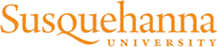 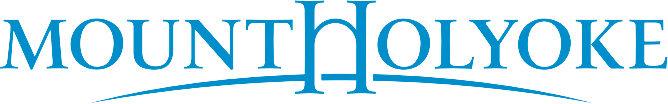 Reframe or add tracks to struggling liberal arts majors oriented around today’s industries
Nexus program focuses on emerging fields:
Data science 
Engineering
Global business
Non-profit leadership 
Prepare students for internships, research projects, careers
English
Publishing and Editing
Prepare students for marketing, public relations, media production, journalism 
Industry-specific practicum taught by professional-in-residence
Students required to complete relevant internship
New program-specific capstone
A few new major-specific courses were added to the curriculum
Pre-Experience Programming
3 Academic Courses
Pre-selected course options tailored to track
95%
80%
Practical Experience
Related internship, research project, or summer job
Curriculum to Career Course
School of Arts and Sciences graduates  employed or continuing education
Growth in enrollment in English in two years
9%
Students declaring a track
Presentation on Experience
Source: “Nexus: Curriculum to Career,” Mount Holyoke College, mtholyoke.edu/acad/nexus; “Graduate Results Class of 2014,” Career Development Office, Susquehanna University; “Course Catalog: English – Publishing & Editing”, Susquehanna University; EAB interviews and analysis.
Emerging Strategies for Sustainability
2
Part
Growth the Top Institutional Imperative for Most
Key Focus Across Different Campus Leaders and Segments
CBOs with Strong Growth Aspirations1 by Segment
Leaders Across Campus Affirm Growth Imperative
Provosts agree1 that financial concerns prevalent in institutional discussions about launching new programs
Online education administrators indicate plans to launch new online programs in next 3 years
Source: Inside Higher Ed, “The 2016 Inside Higher Ed Survey of College and University Business Officers,” July 2016; Inside Higher Ed, “2017 Survey of College and University Chief Academic Officers,” January 2017; Straumsheim, C., “Signs of a Ceiling in Online Ed Market,” Inside Higher Ed, May 22, 2017; EAB interviews and analysis.
Agreeing or strongly agreeing with survey statement.
Transfer
Barriers to Transfer at Every Stage
Slow and Confusing Process Prevents Many Students from Transferring
5.9M
1.9M
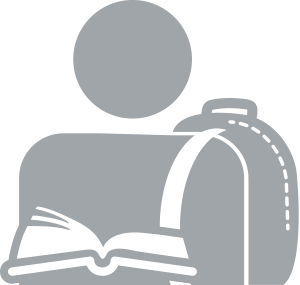 community college students intend to transfer
community college students transfer to four-years
Lifecycle of a Prospective Transfer Student
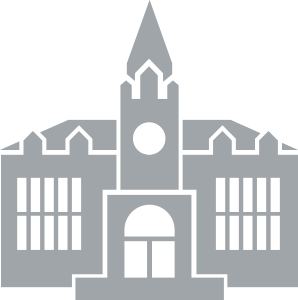 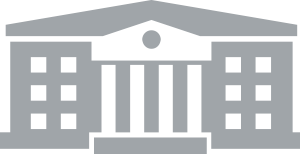 Search
Preparation
Decision
Wants to transfer, unsure how
Looks for four-year, unsure of best fit
Wants to apply, still unsure if feasible
Confusing transfer guides
Over-burdened              two-year advisors
Transfer fairs provide insufficient detail
Infrequent visits from four-year recruiters, sparse contact
How many credits     will transfer?
How much will it cost?
How long will it take?
4M
potential transfers lost
Intended Transfers Drop Out of Pipeline
Source: Community College Research Center, “What We Know About Transfer,” Teachers College, Columbia University, 2015.
Competing on Clarity
Answering Three Core Questions to Boost Transfer Yield
How many credits will transfer?
The three common threads for prospective student delays in decision-making are: I need to know what credits transfer, I need to know how much it will cost, and I need to know how long it will take me to finish… We need to develop a capability to provide this information to students before they apply.”
Scott Booth
Executive Director of Marketing and Enrollment
Franklin University
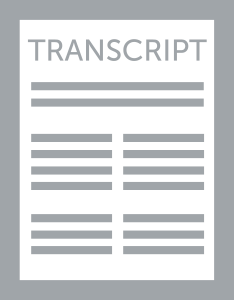 Source: EMF Interviews.
How long will it take to get a degree?
How much will it cost to complete?
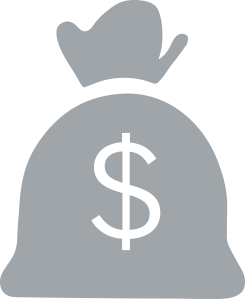 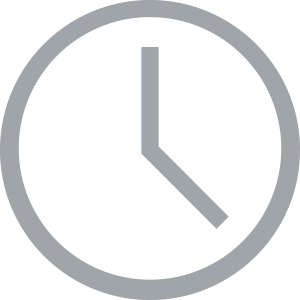 Online @ Regional Public Universities
Online Grad and Undergrad Enrollment Growing at Same Rate
Graduate and Undergraduate Students Increasingly Interested in Online Education
Percentage change in student enrollment at four-year, degree-granting institutions, 2012-2016
Unlike national trends, exclusively online enrollment is growing at both undergraduate and graduate level.
Source: EAB analysis of IPEDS data.
Myth: There is No “Online Market”
Reality: Three Distinct Student Segments Constitute Online Opportunity
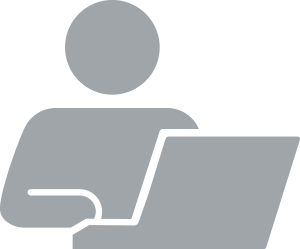 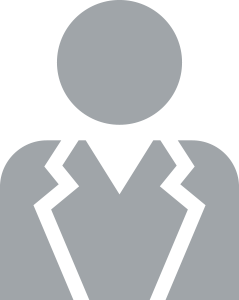 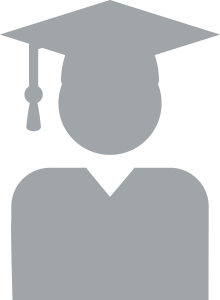 Multimodal Undergraduates
Adult Degree Completers
Professional Graduate Students
Opting for Convenience and Enrichment
Looking for Fast, Flexible Degrees
Investing in Career Advancement
On-Time Graduation
Curricular Exploration
On-Time Graduation
Curricular Exploration
Promotion
Career Change
Goals and Motivations
Location
Reputation
Cost
“Search and Shop”
Reputation in Industry
“Search and Shop”
Cost
Convenience
Selection Process
Multimodality Increasingly the Norm
More Traditional Students Are Demanding Blended Learning Opportunities
Face-to-Face Students Taking Online Courses Have Increased
“Multi-Modality” at the University of Central Florida
Head count by location, Fall 2016
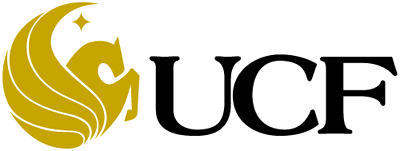 Secondary Campus Students
(2,994)
2%
1%
2%
1%
“Classifying a student as ‘main campus’ or ‘extended campus’ or ‘distance’ becomes meaningless in an environment where students take whatever courses they need in whatever location or modality best suits their requirements at the time.”
Thomas Cavanagh, Vice Provost for Digital Learning, University of Central Florida
Main Campus Students
(50,272)
Web Students
(36,465)
37%
16%
40%
1%
1%
1%
1%
Regional Campus
(1,726)
Source: Thomas Cavanagh, "The Postmodality Era: How Online Learning Is Becoming Learning," in Game Changers: Education and Information Technologies, edited by Diana G. Oblinger, 215-228. Washington, D.C.: EDUCAUSE, 2012.; "What is Blended Learning?", University of Central Florida.
Untether from the Academic Calendar
Decrease Graduation Delays With Intersession and Summer Online Courses
D,F,W general education course
Unable to get into first-choice major
Unable to register for major requirement
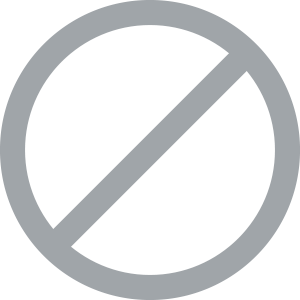 UCF Students Who Take More Courses Online Tend to Graduate Sooner
Traditional Academic Calendar
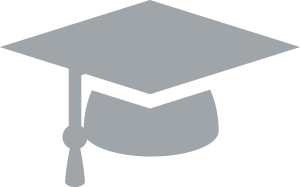 Year 1
Year 2
Year 3
Year 4
4.3
3.9
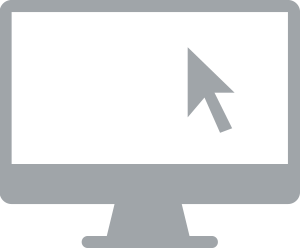 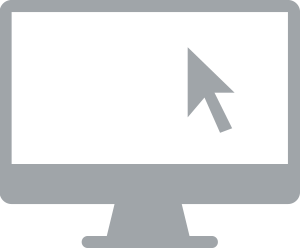 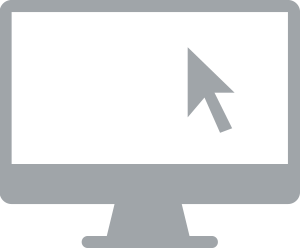 Average number of years it takes an exclusively face-to-face (0% of credit hours taken online) student to graduate
Average number of years it takes a student who takes 41%-60% of their credit hours online to graduate
Flexible Academic Calendar
Year 1
Year 2
Year 3
Year 4
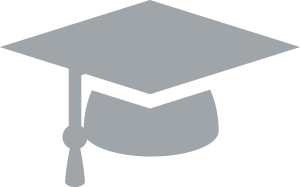 Opportunity to take required courses over the summer
Opportunity to re-take core course during intersession
Opportunity to take major requirement over the summer
Course Prioritization: High demand prerequisites, general education courses, and introductory pre-med courses
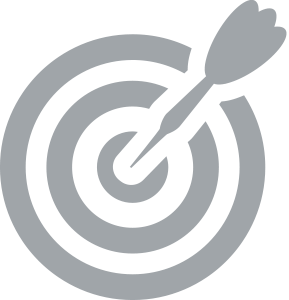 Source: EAB interviews and analysis.
A Second Life for Existing Online Courses
Restructuring Intersession as a Path to Degree Completion
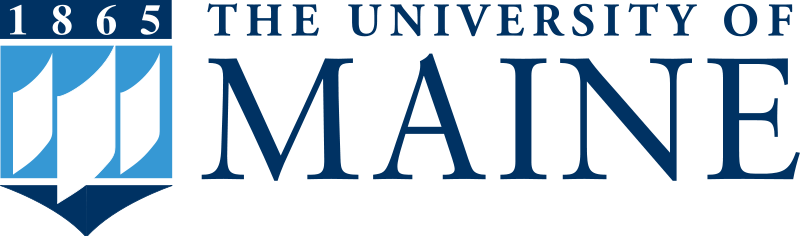 Degree-Advancing Impact
Credit Accumulation on the Rise
General education bottlenecks
Sequenced courses 
Major requirements
+4%
~650
Students taking 15 CH (Spring 2015 vs. 2016)
Enrolled students
Course Format
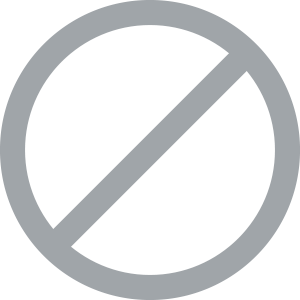 +2000
100% online
3-week duration
5 days per week
Total credit hours accumulated
No decrease in Spring term credit accumulation
Participants Excel Academically
Faculty Incentives
66%
81%
Receive extra pay for course overload
One-time $500 bonus to work with Instructional Design
A/B grades for Fall term course equivalent
Winter students attained an A/B grade
Source: EAB interviews and analysis.
Flexible Modality, Responsive Schedules
Dual Delivery Offers In-Person Engagement and Flexibility
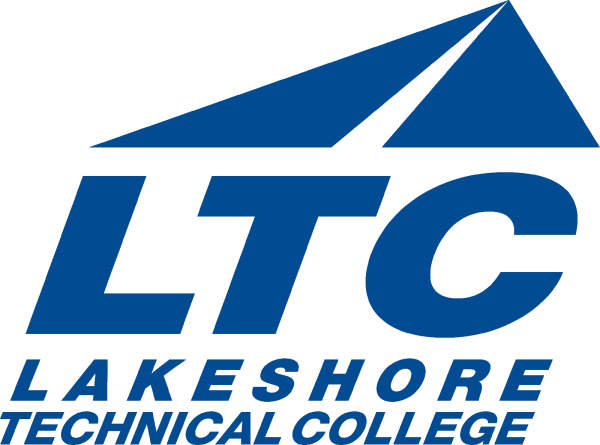 Beginning of Term
End of Term
The Next Level of Student-Centric Scheduling
ER Visit
Course content delivered in a traditional, face-to-face manner
Class sessions and course materials are recorded and uploaded to Blackboard
Students can flex attendance at-will
Discussions and assignments available in both modalities
1
2
3
4
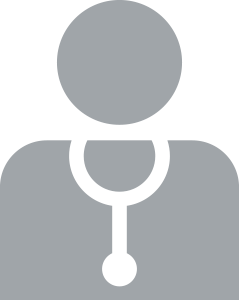 Loss of Childcare
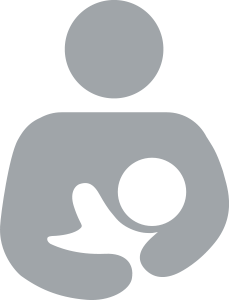 Unpredictable Work Schedule
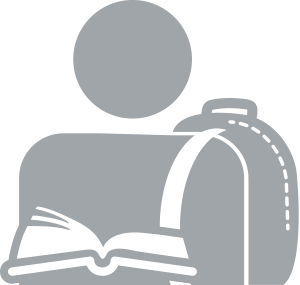 63%
Key:
Gap closure between full-time and part-time retention since implementation
In-Person
Online
Source: EAB interviews and analysis.
A Reason for Optimism?
Growth in Students Age 25-34 2007-2017, NCES
Growth in Online-Only Students 2013-2017, EAB Research
15%
620K
47%
42%
All institutions
Total students
Public 4-years
Private non-profit 4-years
Growth in Masters Conferrals 2007-2017, NCES
Tracking the MarketEAB Research
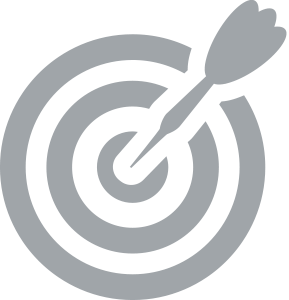 25%
160K
10-25%
All institutions
Total graduates
Recent increases in online program growth targets
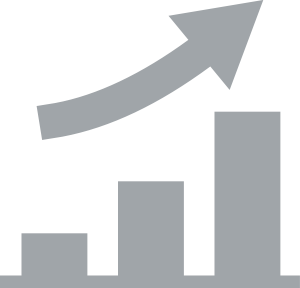 11%
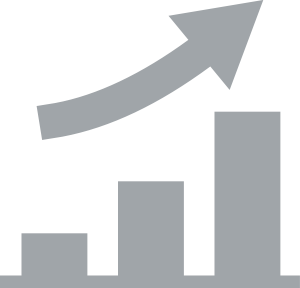 22%
More Growth on the Horizon NCES Projections Through 2026
Projected growth students age 25-34
Projected growth masters degrees conferred
Source: IPEDS Database, National Center of Education Statistics; EAB Analysis.
The Rise of the Professional Master’s Degree
A Contrast To Traditional Master’s Programs
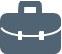 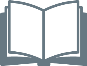 Source: Education Advisory Board interviews and analysis.
Signature Graduate Fields Continue to Contract
MBAs, JDs, and Education Master’s Continue to Decline
Declining Degree Conferrals2013-2017, EAB Research
Education Master’s Degrees
MBA
JD
-8%
-25%
-11%
decline
decline
decline
Volume of Test Takers Indicate Enrollments Unlikely to Rebound
Flat
-6.9%
-6%
Volume of GRE test takers in the United States
Decline in LSAT test takers from 2017 to 2018
Decline in GMAT test takers from 2014 to 2018
Source: IPEDS Database, National Center of Education Statistics; Graduate Management Admission Council (GMAC); Law School Admission Council (LSAC); Educational Testing Service (ETS); EAB Analysis.
Growth Concentrated in High-Cost Fields
Health Care and STEM Expensive to Launch and Scale
Growing Master’s Degree Conferrals2013-2017, EAB Research
Health Care
Engineering
Computer Science and IT
+31%
+30%
+103%
growth
growth
growth
Growing Competition at the Master’s Level
2013-2017, EAB Research
+11%
+6%
+10%
Growth in number of institutions reporting computer science and IT conferrals
Growth in number of institutions reporting engineering conferrals
Growth in number of institutions reporting health care conferrals
Source: IPEDS Database, National Center of Education Statistics; EAB Analysis.
Getting Beyond “Working Professionals”
Develop Targeted Programs Across a Prospect’s Career Lifecycle
Upskilling in Place
Seeking Promotion
Facing Replacement
Returning to Workforce
Preparing for a Switch
Pursuing a Passion
Audience
“My career doesn’t exist anymore.”
“I haven’t worked in a long time.
“I want a better job.”
“I’m looking for a career with meaning.”
Require intervention to recognize educational need.
Inform about job options.
Explain how to refresh skills.
Articulate pathways to better jobs.
Introduce meaningful alternatives.
Customer Journey
“I need new skills to keep up with job expectations.”
“I need to build new skills for my next step.”
“I need retraining.”
“I need to develop updated skills.”
“I need to prepare for a career switch.”
Value is typically from skills learned quickly (not credential’s authority).
Skills often outweigh credential, except in industries with prescribed career ladders.
New skills offer greatest benefit, but may require credential to change industry.
Credential communicates readiness for today’s job, and updated skills ensure performance.
Credential signals preparation, but fields (e.g., tech) may seek primarily skill growth.
Skills learned for new role matter most, if entry level degree requirements are met.
Value Added by Education
Keep up
Advance
Secure a new job
Goal
Source: EAB interviews and analysis.
Not Just Full Master’s Degrees, Though
Institutions Capitalizing on Changing Credential and Delivery Preferences
Emerging Preference
Stackable Certificates
2nd Bachelor’s Degrees
Bootcamps
General and specialized certificates that can be combined into full master’s degrees
Accelerated undergraduate programs for bachelor’s degree holders. Students complete only major, not foundational, coursework
Intensive, face-to-face, non-credit programs 
that teach specific skills
Description
Employers limiting tuition reimbursement to programs directly applicable to short-term job functions
Young professionals seeking specialized credentials for long-term career enhancement
High number of under- and unemployed recent graduates
Greater salary premium for STEM-focused bachelor’s compared to liberal arts master’s
Student preference shifting towards intensive, face-to-face learning experiences
For-profit start-ups targeting millennials in bootcamp marketing
Millennial Demand Drivers
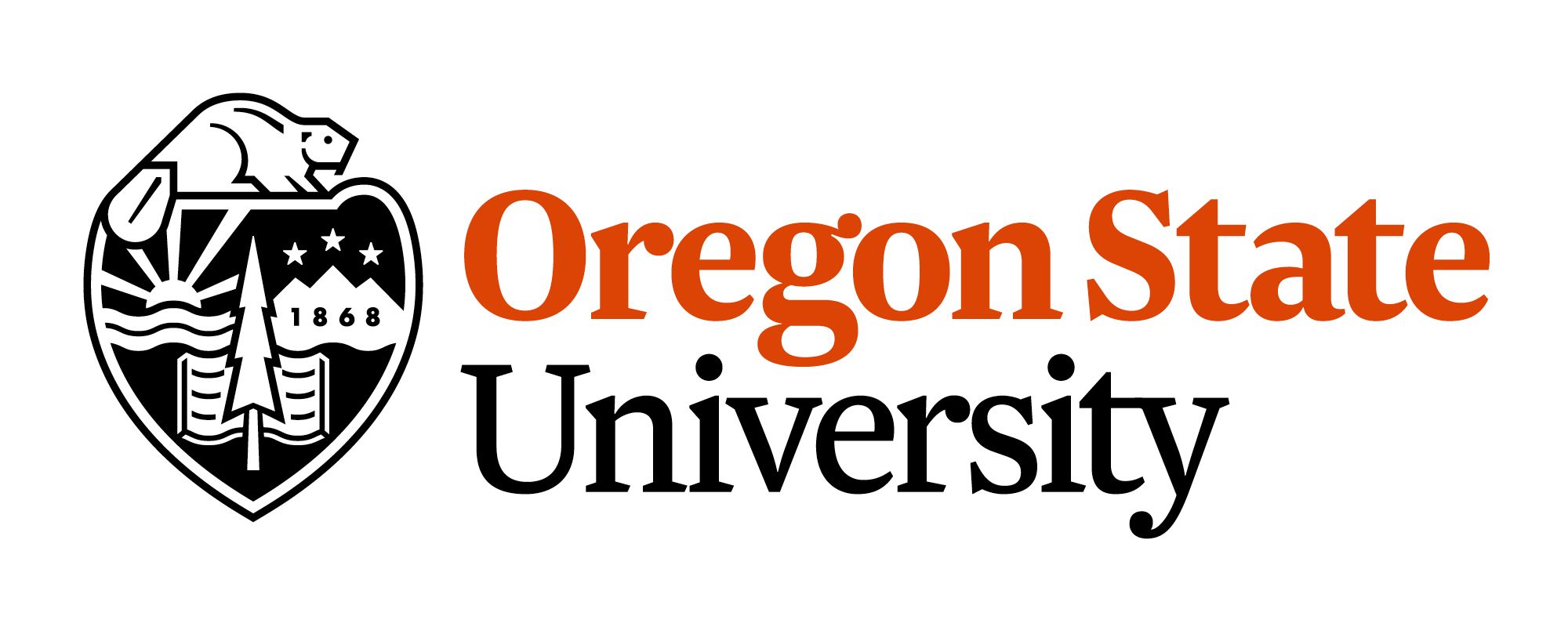 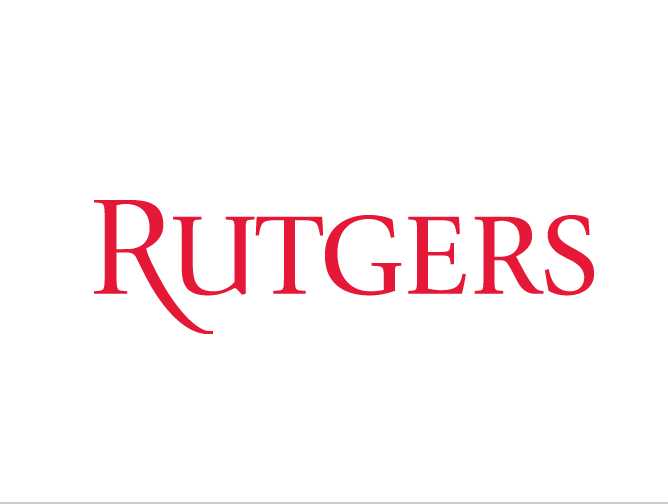 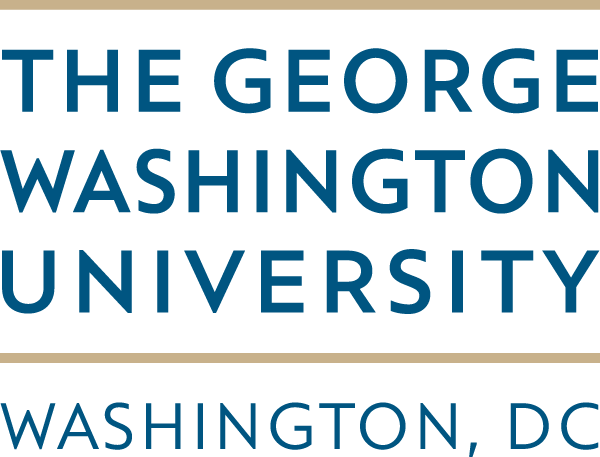 Core landscape design and specialized sustainable landscape certificates can be combined into a MPS1 in Landscape Design
Post-baccalaureate BS in Computer Science requires no prior technical training; offered online in full- and part-time formats
Coding bootcamp prepares students for web developer careers in 12 (full-time program) or 24 (part-time program) weeks
Example
Master of Professional Studies.
Source: Surden E, “Rutgers Coding Bootcamp, Graduating another Class,” NJ Tech Weekly, Jul. 26, 2016; The George Washington University, Washington, DC; Oregon State University, Corvallis, OR; Rutgers University, New Brunswick, NJ; EAB interviews and analysis.
[Speaker Notes: For for-profit bootcamp sector, we estimate that tuition revenue from qualifying US schools will be $199M in 2016, excluding scholarships. For-profit bootcamp enrollments have grown 170% to 18k in 2016]
Degree Completion Hype Doesn’t Reflect Reality
Not All Degree Completion Prospects are Likely to Complete
The Hype
The Reality of “Potential Completers”
Key Characteristics
Most common potential completer is between 24-29 years old
Men represent a slightly smaller proportion (trend younger)
For 17% of potential completers, seven or more years has elapsed since their last enrollment
45.6% attended only one institution and 36% attended only two institutions
31M
4M
Potential completers (multiple term enrollees with 2 years’ progress or more)
12.4%
Size of degree completion market (some college, no degree) often cited—used in vendor sales pitches, strategic plans.
31.9%
One-term enrollees
55.7%
Multiple-term enrollees with less than 2 years’ progress
For more information about how EAB can help institutions identify and recruit adult students, please see our Adult Learner Recruitment Service on eab.com
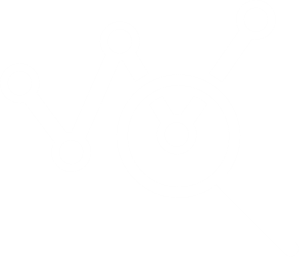 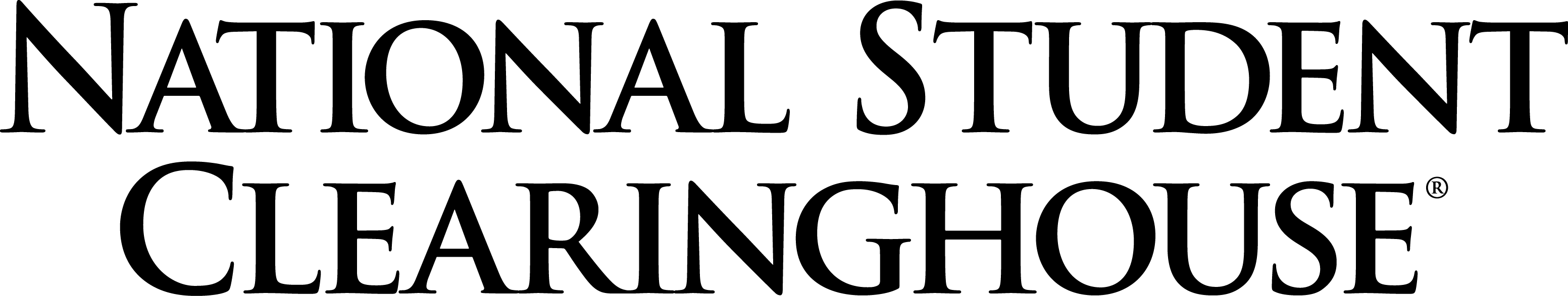 Source: Shapiro, D., Dundar, A., Yuan, X., Harrell, A., Wild, J., Ziskin, M. (2014, July). Some College, No Degree: A National View of Students with Some College Enrollment, but No Completion (Signature Report No. 7). Herndon, VA: National Student Clearinghouse Research Center.
Student Success
The Economic Case for Student Success
Protecting Your Investment in the First-Year Class
Cost to Recruit a New StudentPublic Universities
Doing The Math
First-Year Students
%
x
First-Year Attrition
$
x
Cost to Recruit
$
=
Recruitment Spend Lost Each Year
(* estimated)
Source: BMO Capital Markets “Education and Training,” September 2016; NACAC (National Association for College Admission Counseling) Annual State of College Admissions; EAB interviews and analysis.
The Economic Case for Student Success
Financial Impact of a Retention Improvement
Projected Net Revenue Above Baseline
1% increasein overall persistence each year for 3 years
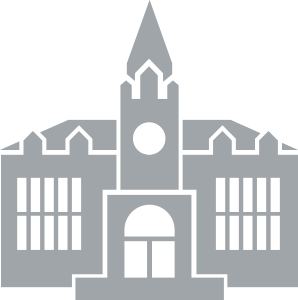 10,000 student public institution
$12,000 net revenue per student
EAB interviews and analysis
The Evolution of Student Success Strategy
Most Growth in Sophistication Has Come in Last Decade
Strategic Fin Aid
Career Dev
Degree Progress
Next-Gen Advising
Dev Ed Reform
Degree Planning
Early Intervention
First-Year Experience
Special Populations
Student Engagement
1960
1970
1980
1990
2000
2010
2020
Source: EAB interviews and analysis.
A Big Opportunity in the “Murky Middle”
Large Numbers of Mid-Range Students Leaving Sophomore Year or Later
The Murky Middle (GPA 2.0-3.0)
85% retention rate
56% graduation rate
Graduates
Graduates
Sophomore+Dropouts
Sophomore+Dropouts
First-Year Dropouts
First-Year Dropouts
Steering Choice Architecture in Our Favor
Behavioral Economics Comes to Higher Ed
Minor Changes in Policy and Framing Affect All Aspects of Life
But Too Often, Students are “Nudged” in the Wrong Direction
Framing
Students take “full load” of 12 credits, assume they’re on track for timely graduation
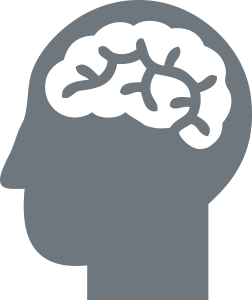 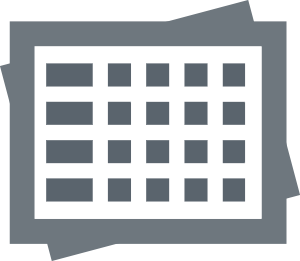 “Medium” most popular coffee size, even when actual size manipulated
The Default Option
Students only register one term at a time, and many stick to minimum course requirements
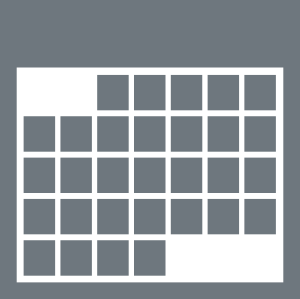 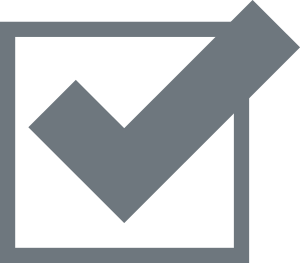 Retirement plan enrollment climbs after “opt in” changed to “opt out”
Convenience
Students pick courses from huge catalog based on flawed criteria, delay graduation requirements
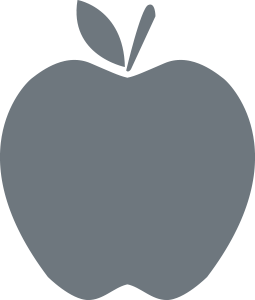 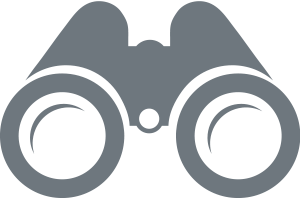 Consumers more likely to purchase food within easy reach, at eye level
!
!
!
!
Burdening Bad Choice
Students able to withdraw from courses, drop out, or deviate from plans with easy transaction
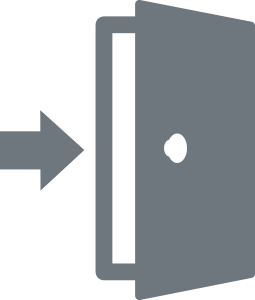 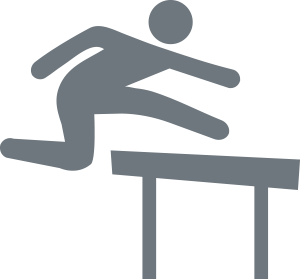 Motorcyclists must pass extra test and prove insurance to forgo helmet
Source: EAB Interviews and Analysis
Backed by Science
A Large Body of Empirical Research Supports Course Improvement
Active Learning Environments
Gateway Course Assessment & Improvement
Course Redesign
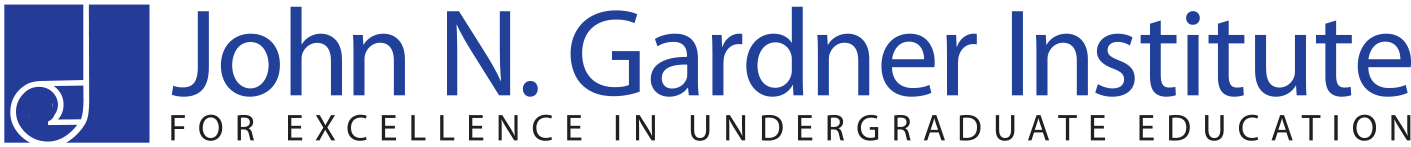 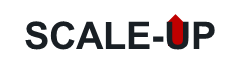 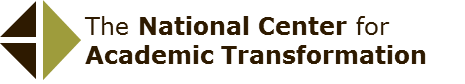 Gateways to Completion
Supports institutions in course redesign efforts aimed at improving student learning and reducing costs
Over 195 redesign projects undertaken
Active learning classroom design developed by North Carolina State University meant to scale active learning to large courses
Over 250 institutions SCALE-UP sites in the US
Comprehensive gateway course improvement processes involving analytics and F2F and virtual course redesign support communities
39 participating colleges and universities
Toward Greater Rigor and Granularity in Strategic Planning
3
Part
Why Higher Ed Culture Eats Strategy
Mission-, Culture-Driven Ethos Often a Double-Edged Sword
Worthy Efforts to Build Consensus Frequently Prevent Strategic Thinking
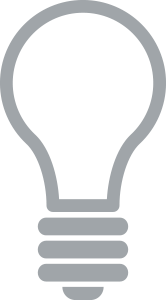 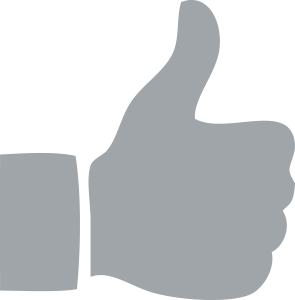 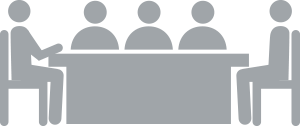 “Everyone deserves a seat at the table”
“Every idea is a good idea”
“We’ve got to all be on board”
Participation in planning seen as necessary to further individual or departmental agendas
Culture of inclusion fosters belief that every contribution has equal merit
Complete consensus viewed as the only way to move ideas beyond committee meetings
Bold ideas arerejected outright
Prohibitively long planning process
“Wish list” plan
End goals are vague, watered down
Potential disruptors prevented from participating
Few trade-offs
Few in-depth discussions
Little consideration of actionability or scale
Conversations dominated by a few, loud voices
Source: EAB interviews and analysis.
All Things to All People
Strategic Plans Too Often A Declaration of Values, Not a Roadmap Toward Differentiation
Percentage of Strategic Plans That Include Indicated Strategic Goal
All = 97%
94%
94%
88%
78%
59%
56%
(n=32 strategic plans; ACC=9; Ohio=11; SLA=12)*
*Audit participants include a selection of schools from the Atlantic Coast Conference, the University System of Ohio, and several small liberal arts conferences.
Source: Education Advisory Board interviews and analysis
Assess True “Strategic” Imperatives
Cull All the Good Ideas to Select Goals, Objectives, and Action Steps that Are Ultimately Worth Pursuing
Resources Required and Ease of Implementation
Leadership capacity, political will, and initial start-up and long-term maintenance costs in staff time (salary), operating expenses, space and technology needs 

Contribution to Mission and/or Revenue Generation Potential
Impact on constituents' ability to teach, learn, research, outreach, and succeed or magnitude and likelihood of increased financial resources in next 10 years

Alignment with Strategic Goals and Market Differentiators 
Will help the institution broaden or deepen its offerings and its value proposition to stakeholders relative to market/society
Check the Hype at the Boardroom Door
Take Action: Ask This, Not That
Consider Losses
What would we need to give up in order for this to succeed?
Quantify Opportunity Costs
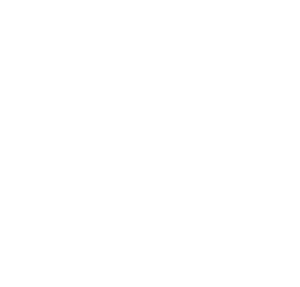 People tend to make fewer frivolous purchases when they use cash instead of credit. This is due to the fact that the opportunity cost is made concrete (i.e., you see money leaving your hand)
What are universities of our size in our region doing with this innovation?
Consider Obstacles
Take Action: Pre-Mortem Primer
Write a Eulogy
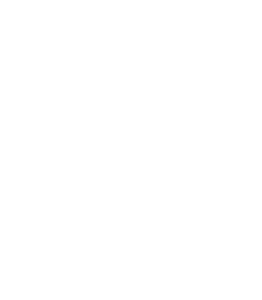 What problem did we hope to solve?  Was our understanding of that problem real or hype?
What cultural aspects did we fail to consider before making the call?
How did the competitive landscape shift in a way that made this purchase irrelevant?
In what ways did this decision run at odds with students’ actual needs?
One of the most effective ways to reign in an overly optimistic outlook about an innovation is to flip the script and consider all of the ways it won’t work
Source: EAB interviews and analysis.
Be Ambitious, but Please Be Specific
Translate “World Peace” Action Steps Into Programmatic, Policy, and Practice-Level Recommendations, with Costs and Key Performance Indicators That Can Be Tracked Over Time
Common Challenges with Strategic Plan Objectives
“Realign all procedures and practices to provide better service to our mission without adding costs”
Nobody can oppose this – because nobody knows what it means or would entail
“Create a taskforce to design and implement a sustainable plan to invest in high-quality academic programs”
Defers the bulk of the work until later
Aspirational goal with no substantive recommendation guarantees it will never be pursued
“Identify and combat every systemic barrier to gender and ethnic inequality”
“Ensure that the university employs best practices to promote health, wellness, and work-life balance for faculty, staff, and graduate assistants”
So cross-disciplinary or multi-functional that it’s difficult to know where to start
“Undertake thorough study of the learning environments that enable intellectual risk-taking”
Proposes a “fool’s errand” research task instead of a plausible pilot program
[Speaker Notes: Focus on outcomes, not adjectives]
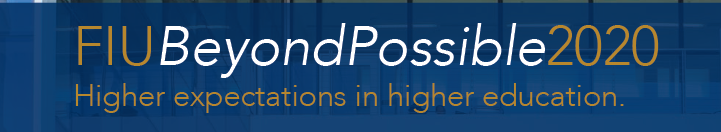 High-level goal

FIU will improve the first-to-second-year retention rate among
its undergraduate students from 76 percent to 90 percent.
Action steps 

Require all first-year students to purchase a personal computer/ laptop to ensure they have the appropriate tools for academic success:
percent to 90 percent.
Tactics
• Provide financial aid to those who qualify.
• Provide grant opportunities for those who do not qualify for aid.
• Explore bulk purchases at the university level to maximize supplier discounts.
• Educate faculty in the use of technology to engage students with the concepts of the discipline.
An Arm to Save a Leg
Leaders Acknowledge Necessity of Reallocation
Provosts
“Most new funds for academic programs will come from reallocation rather than new revenue.”
Chief Business Officers
“New spending at my institution will come from reallocated dollars, not an increase in revenue.”
57%
66%
Agree or Strongly Agree
Agree or Strongly Agree
Source: Business Affairs Forum interviews and analysis.
The Buck Stops Here, at Elon
Hardwire Accountability for Initiative Execution with Regular Monitoring, Clear Assignments, and Follow-Up
Elon University’s Strategic Goal Owner Assignments
Assign One Person to Manage Each Goal
“Our culture is one of performance and transparency and so, you don’t ever see a strategic goal owner showing up at retreat and saying not much happened [with my initiative] this last year. 

Gerald WhittingtonSVP, Business, Finance and Technology Elon University
Source: Education Advisory Board interviews and analysis
Executive Oversight
Making Goal Success Part of Annual Review Ensures Strategy Stays Top of Mind
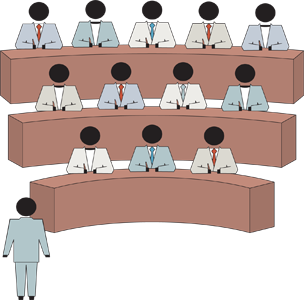 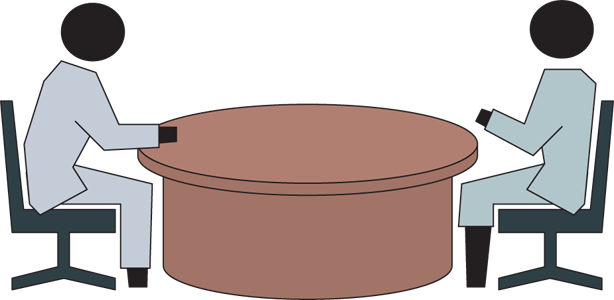 Presidential Reviews

Assessing Progress: President leads end-of-year evaluation with senior leadership to discuss annual performance with a specific focus on the development of strategic initiatives

Art and Science: Evaluations are based on progress against quantitative metrics (i.e. benchmarks and budget management) and a qualitative review of key accomplishments and challenges
Cabinet Retreats

Presenting to Peers: Strategic goal owners will present twice a year to senior leadership about progress and expectations for initiative advancement in the coming year 

Part of the Culture: Additionally, strategic initiatives are routinely discussed in weekly senior staff meetings
Two Forums for Strategic Goal Owner Evaluation
Source: Education Advisory Board interviews and analysis
Elon Strategic Plan Progress Scorecard
Strategic Goals Owners Responsible for Reporting Progress to Community
It’s come a long way: http://www.elon.edu/e-web/administration/president/strategicplan2020/progress.xhtml
Source: Education Advisory Board interviews and analysis
“Vision Without Execution Is Hallucination”
Resource Allocation and Incentive Alignment Processes Will Ultimately Determine Success or Failure
Vision
President
Strategic Priorities
Senior Administrators
University Budget Models
Academic Budgets
Administrative Budgets
Deans
Unit Managers
Department-Level Resource Allocation
Unit-Level Incentives and Policies
Chairs and Faculty
Administrative Staff
Source: Education Advisory Board interviews and analysis
Creating Departmental Accountability
Mission-Adjusted Performance Bonuses Push Units to Improve
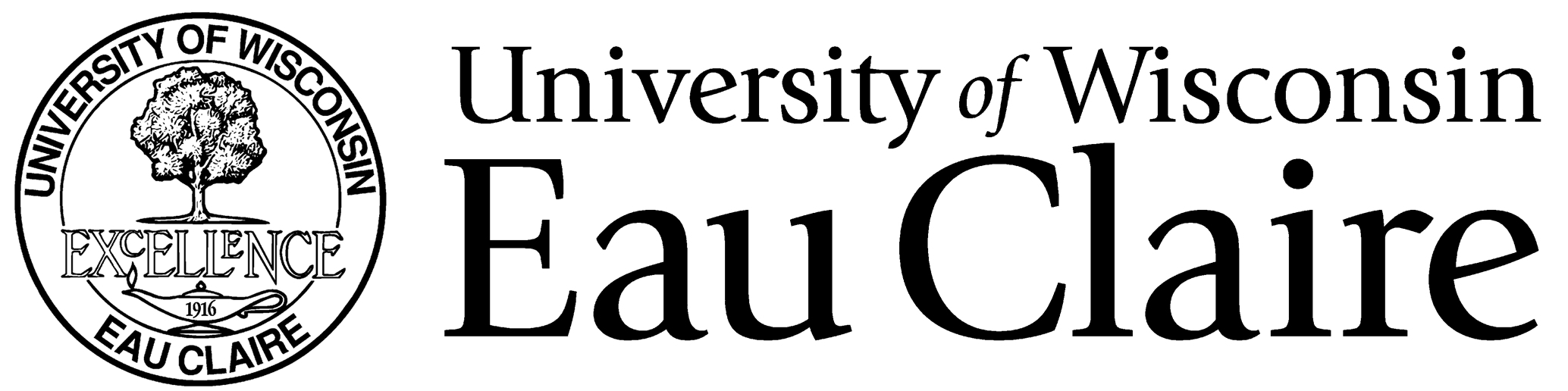 Strategic Accountability Matrix
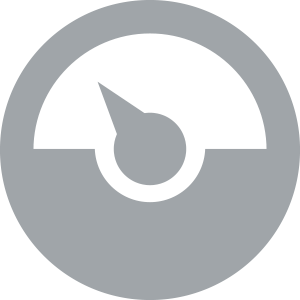 Student success metrics include both outcomes and unit programs / investments
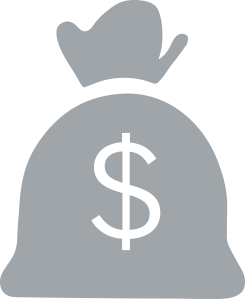 Ratio of actual to expected performance determines share of annual bonus funds ($400,000 pool)
Metric weight adjusted according to unit characteristics (Philosophy judged less on internship placements)
Negotiated by chair, dean, and provost to avoid unjustified alterations to formula
Department performance evaluated across 18 strategic priorities, including:
High-Impact Practices
Internships
Intercultural immersion
Freshmen degree plans
Advisee satisfaction
Student Progression
Credit hours lost to DFW
Midterm grade reports
30 credits first year
60 credits first two years
Source: EAB interviews and analysis.
[Speaker Notes: The University of Wisconson – Eau Claire developed a detailed departmental performance dashboard called the “Strategic Accountability Matrix” several years ago, as part of an effort to build greater awareness among unit leaders about (1) how their performance on a variety of metrics contributes to the institution’s overall success, and (2) how each individual department is doing on each metric against other departments and against their own expectations.

The matrix includes about a dozen student success metrics, from retention and graduation rates to the share of students involved in experiential learning or internships. I’ve used the example of “student credit hours lost to drop/fail/withdraws” here. Each department is given a score based on the ratio of their actual performance to their expected performance (which is set by the provost’s office, dean, and department chair), and that score contributes to an overall score that determines their share of a pool of bonus funds from the provost’s office.

The overall amount of money up for grabs is relatively small (they have 40 departments, so we’re talking about $10,000 each on average), but after years of budget cuts, even a small amount of discretionary spending money was enticing to department heads—enough to replace the copiers, bring on a part-time assistant, and so on.

The key to getting this system up and running was to have ready answers to the common counterarguments that deans and department chairs tend to emphasize when faced with a new assessment scheme like this—particularly when there is money tied to it. First, that every department is unique and can’t be meaningfully compared against others. To be sure, departments can have very different student profiles and different missions, so the provost allows scores to be weighted differently if it’s agreed upon by both the unit and central administration. This is the exception, rather than the rule, however.

Second, the administration spent the first year just providing the data without real money attached, and calibrating the overall scores with and adjustment to account for faculty FTEs (which normally determine funds and compensate for large performance gains in very small departments).

And third, it’s common to worry about perverse incentives in any new incentive system. To prevent units from fighting over student credit hours or undercutting each other in other ways, the matrix encourages units to help one another by rewarding departments extra when the overall institutional performance exceeds the expected goal. This guards against both free-riding and hoarding resources or best practices.]